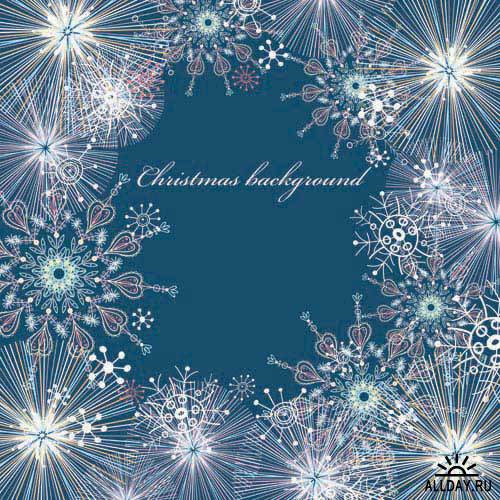 Овечки коровки
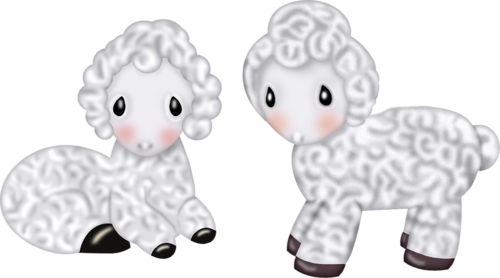 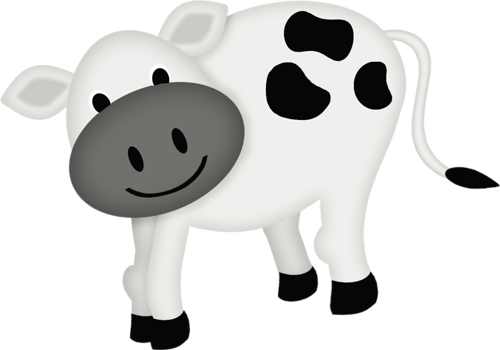 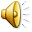 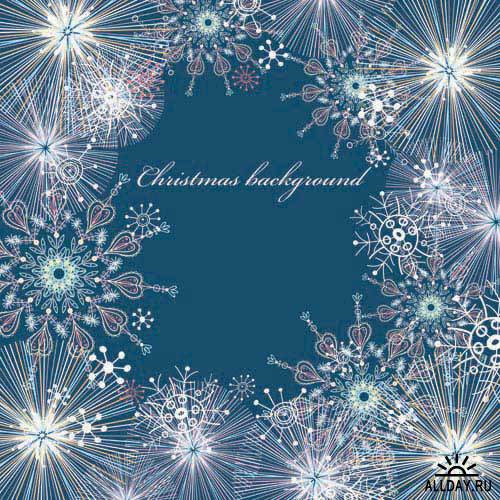 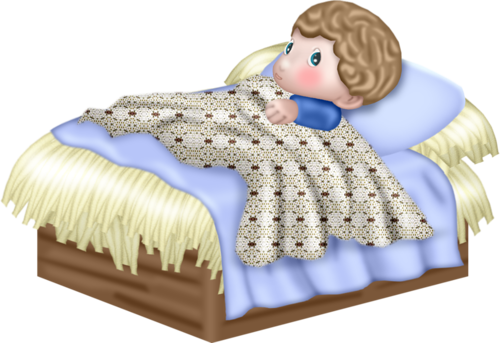 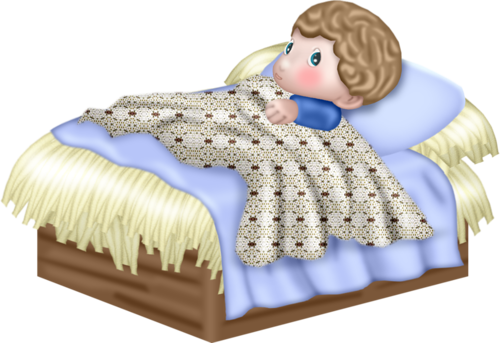 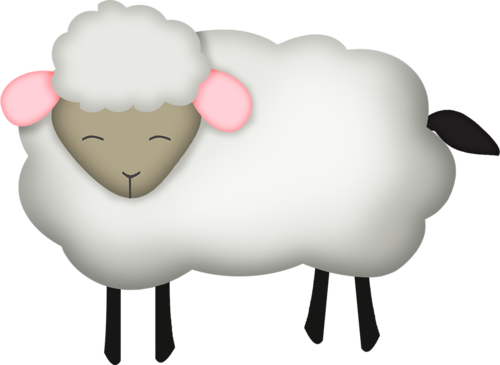 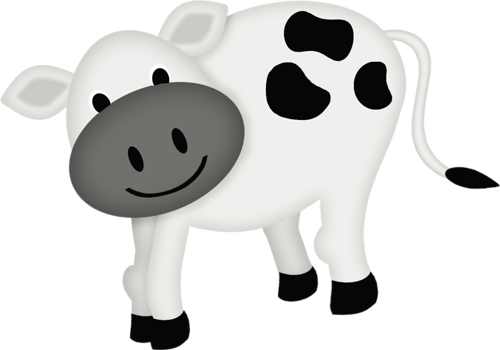 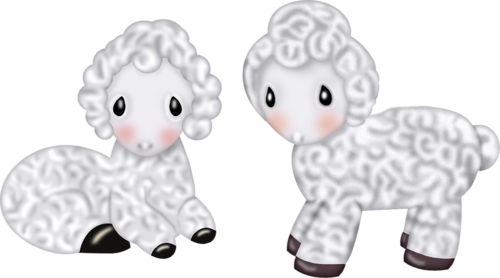 с
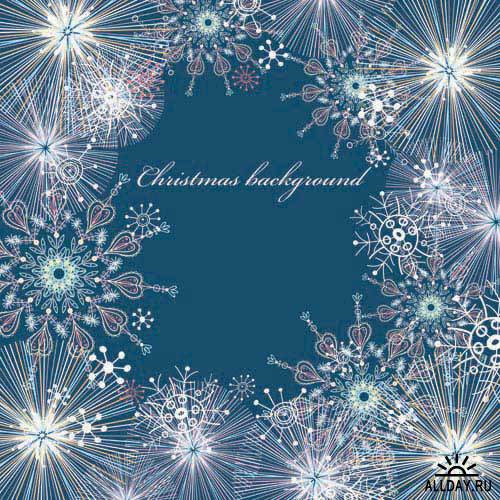 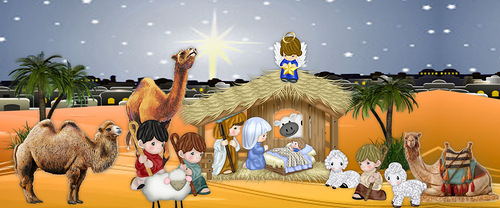 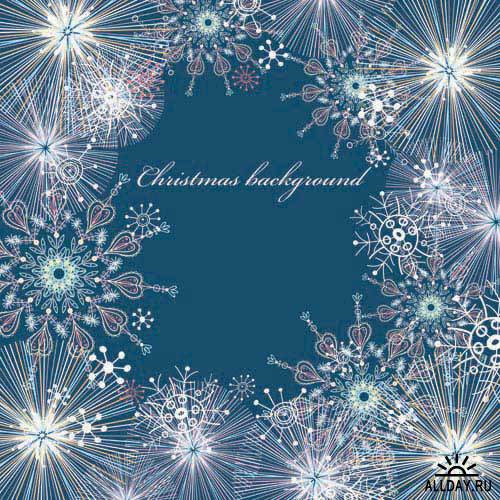 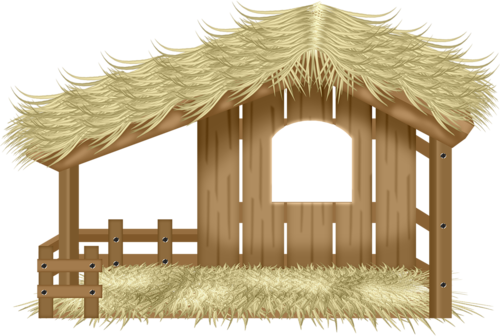 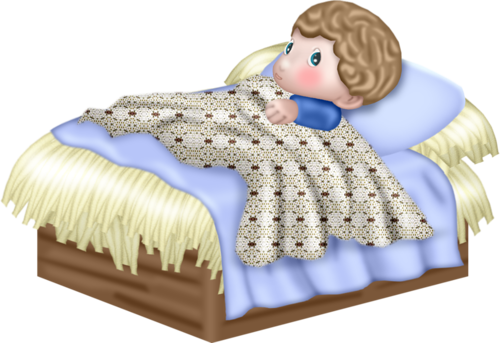 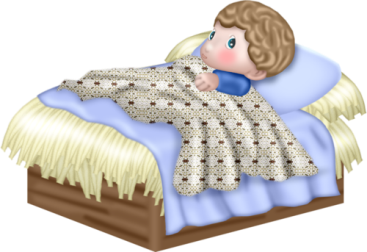 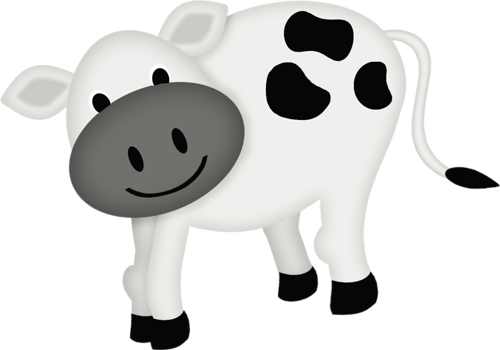 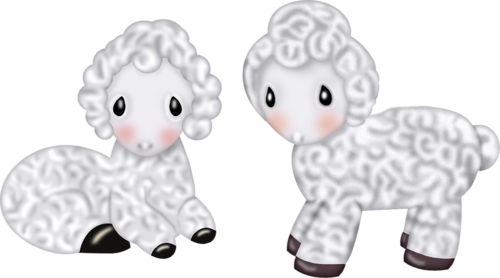 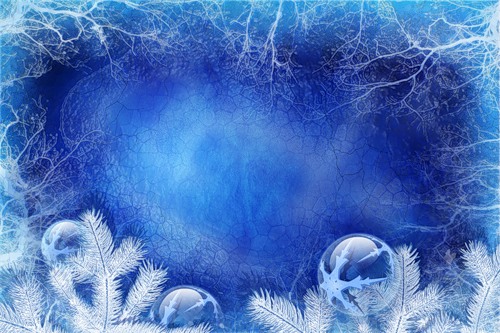 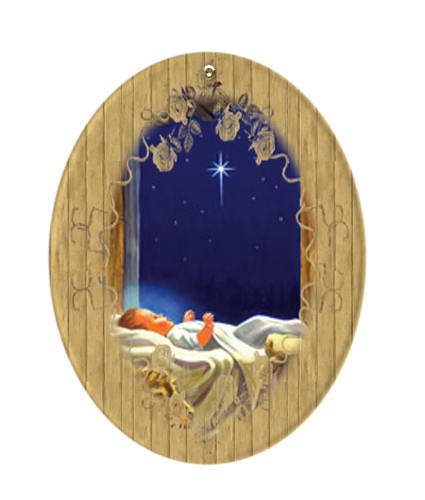 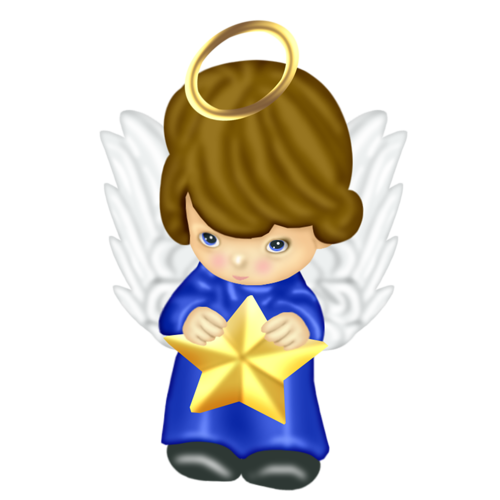 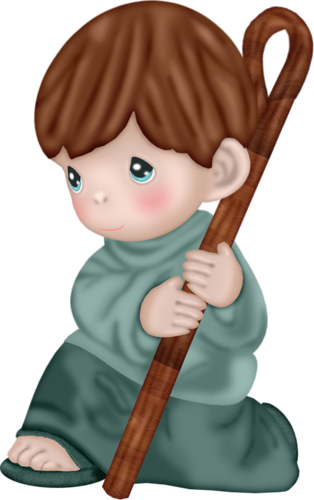 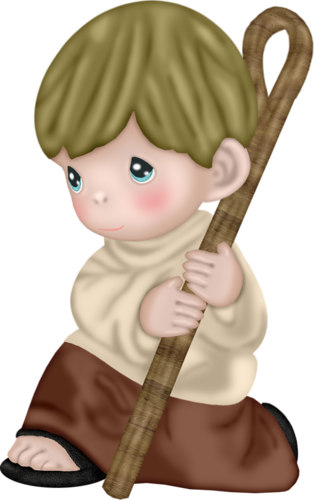 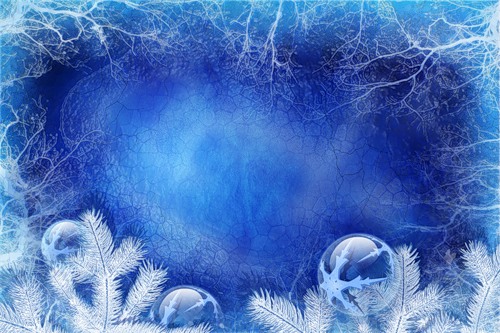 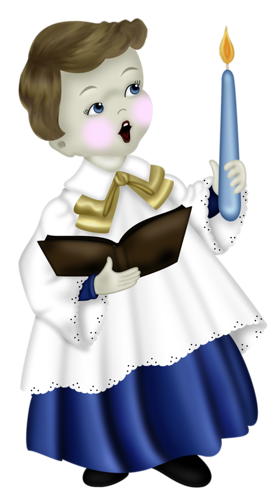 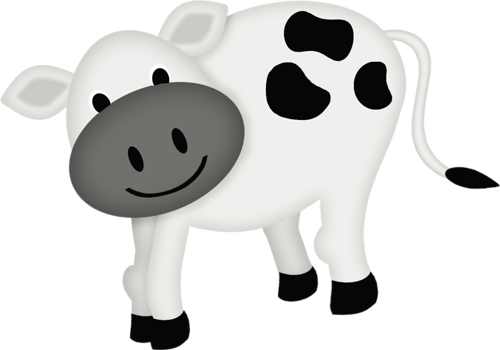 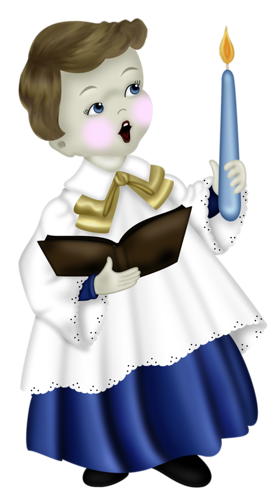 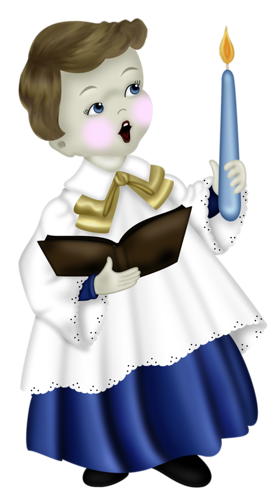 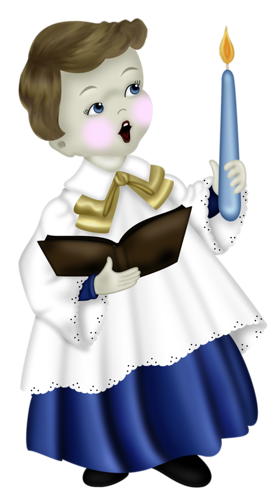 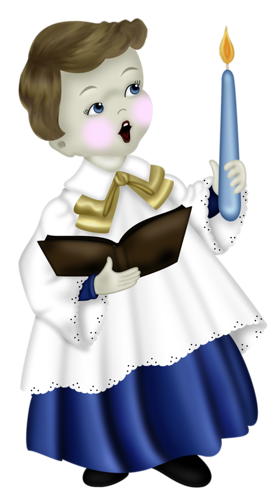 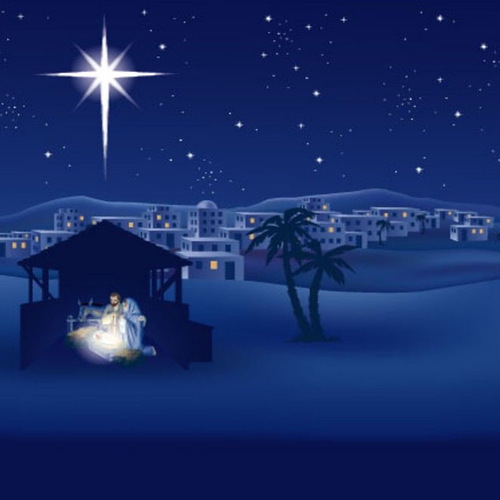 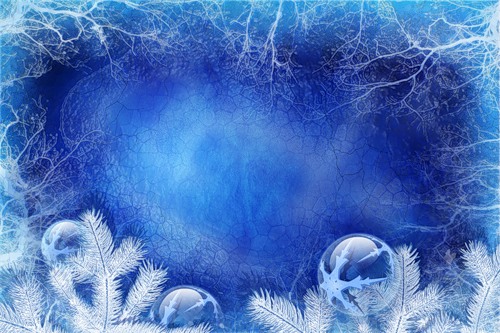 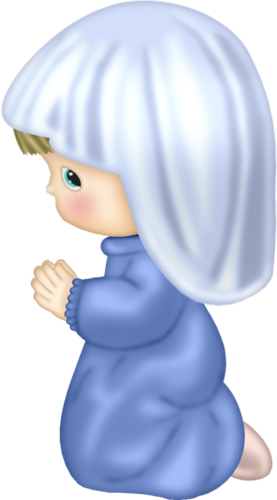 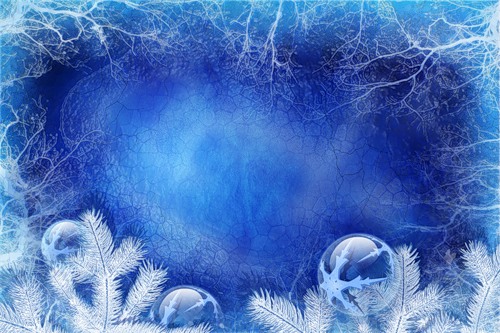 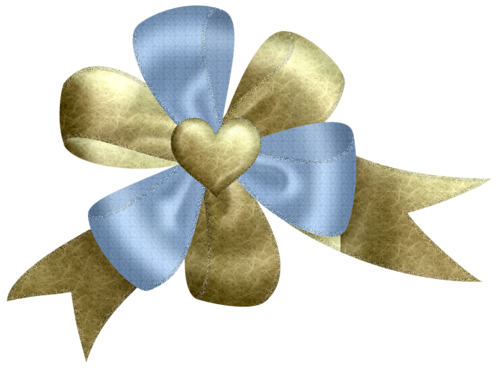 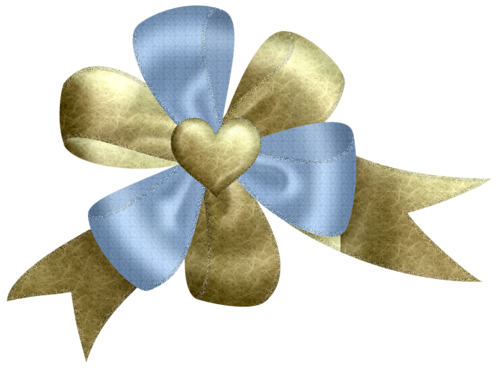 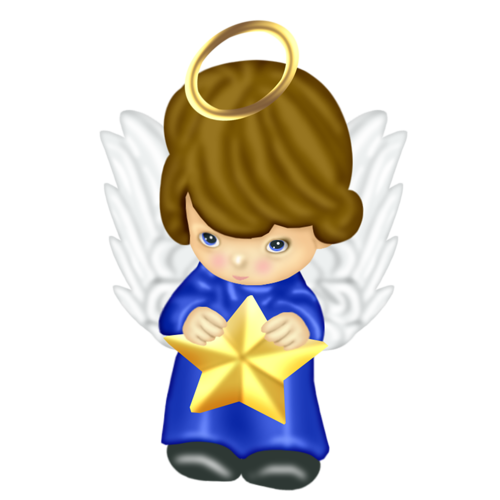 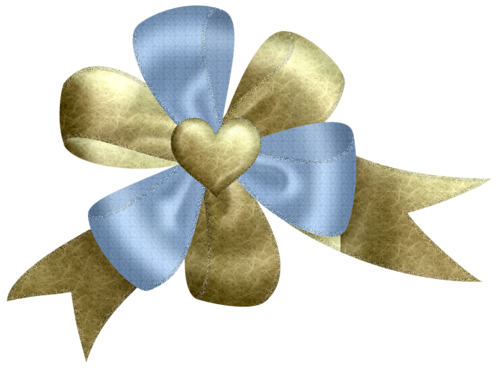 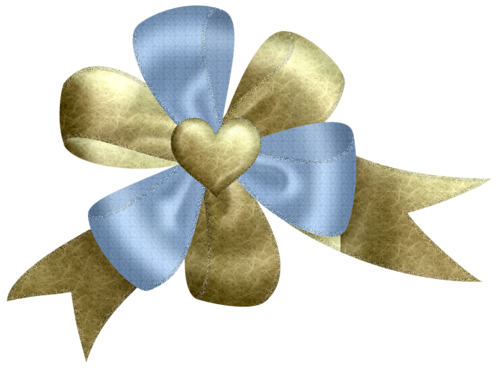